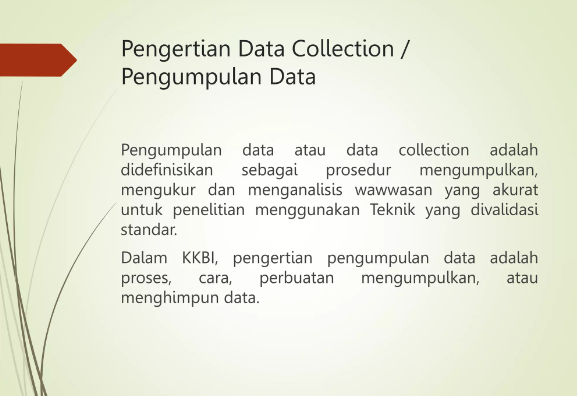 r
M
SEKIAN DAN TERIMAKASIH